Вычислите: 
         32; 50; 0,13; (- 6)2; 123; 06; 00
2) Назовите число, обратное   данному:    6;  1/7;  0;  х2; 1/а2
Число     10-24   положительное или отрицательное?
10-24
- ?
Задание 1: 
Выявите закономерность и продолжите ряд чисел:
1000, 100, 10, …
Задание 2: 
Представьте каждое число в виде степени 10:
1000, 100, 10, 1,
Задание 1:

  1000, 100, 10, 1,

Задание 2:
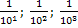 103; 102; 101; 100;
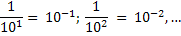 … 10-3; 10-2; 10-1; 100; 101; 102; 103…
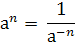 , где а ≠ 0, n
Z-
0n – не имеет смысла при 
       отрицательном значении n
Число     10-24   положительное или отрицательное?
- положительное
10-24
10-24 = 1/1024
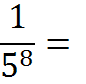 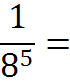 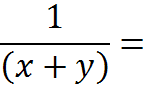 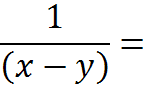 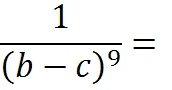 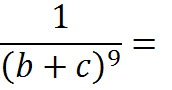